Assessment of RANS-based Transition Models in NASA’s CFD Codes: FUN3D
Nathaniel Hildebrand, Preethi V. Mysore, Christopher L. Rumsey,
Jan-Reneé Carlson, and Meelan M. Choudhari
Computational AeroSciences Branch
NASA Langley Research Center


Balaji S. Venkatachari
National Institute of Aerospace



1st AIAA CFD Transition Modeling and Prediction Workshop
January 21-22, 2021
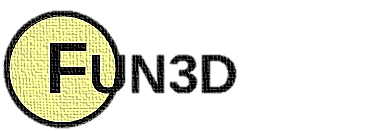 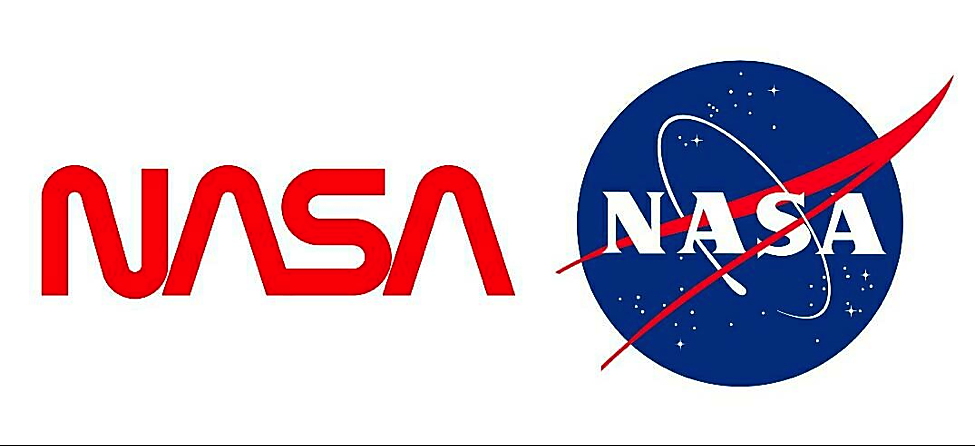 Computational AeroSciences Branch
FUN3D transition models
Suite of codes known as FUN3D is a node-centered unstructured-grid upwind-biased RANS code (Anderson & Bonhaus 1994)

RANS-based transition models
Refer to (Langtry & Menter 2009/2015)
Coupled with SST1994, SST2003, and SST-V 

LM2009 transition model
Models natural, bypass, and separation-induced transition

LM2015 transition model
Models stationary crossflow using a correlation based on surface roughness

Ongoing work to implement SST2003-LM2009-CFHE transition model
Local helicity approach of (Grabe et al. 2018)

Preliminary results with unstructured grid adaption techniques using the sketch-to-solution code developed by (Park 2008)
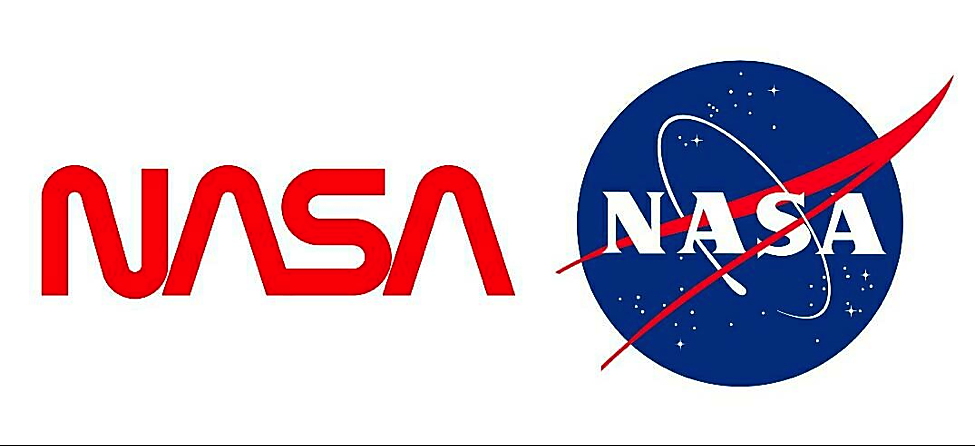 2/9
Case 1: Zero-Pressure-Gradient Flat Plate (2D)
FUN3D: SST-V-2003-LM2009
OVERFLOW: SST2003-LM2009
T3A
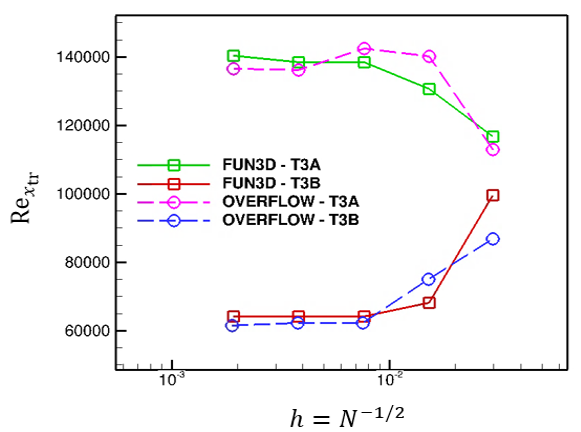 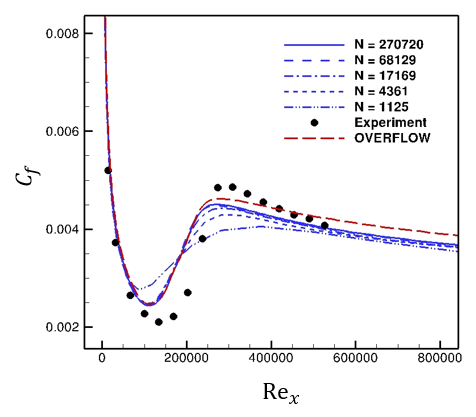 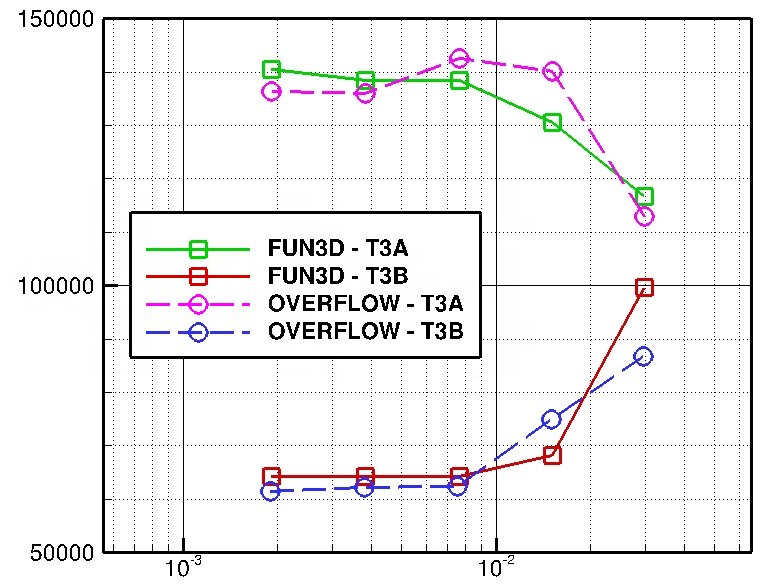 No sustaining turbulence
T3B
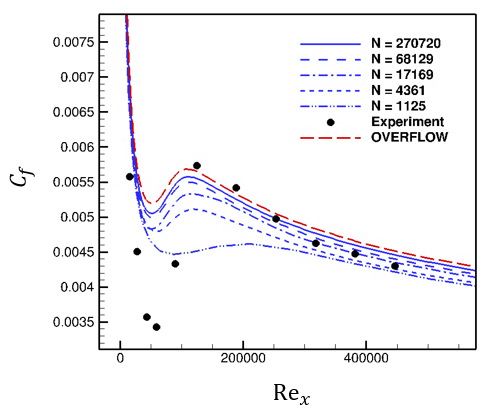 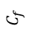 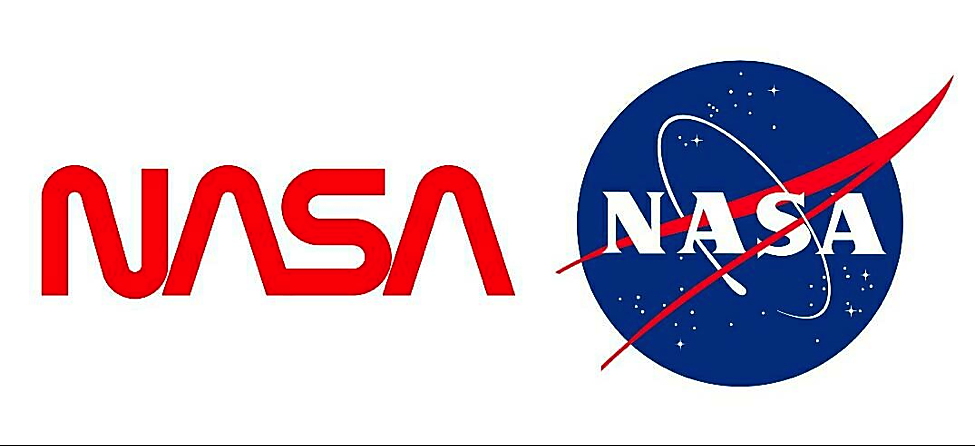 3/9
Case 2: NLF(1)-0416 Airfoil (2D)
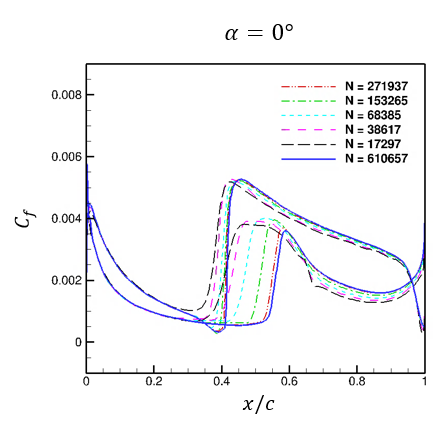 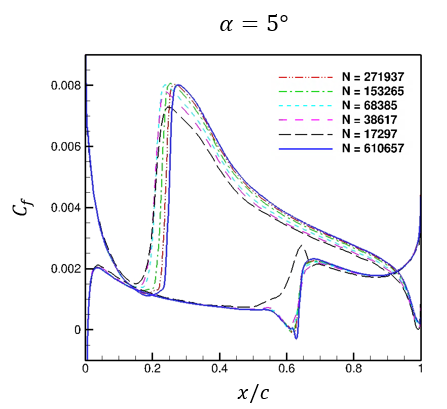 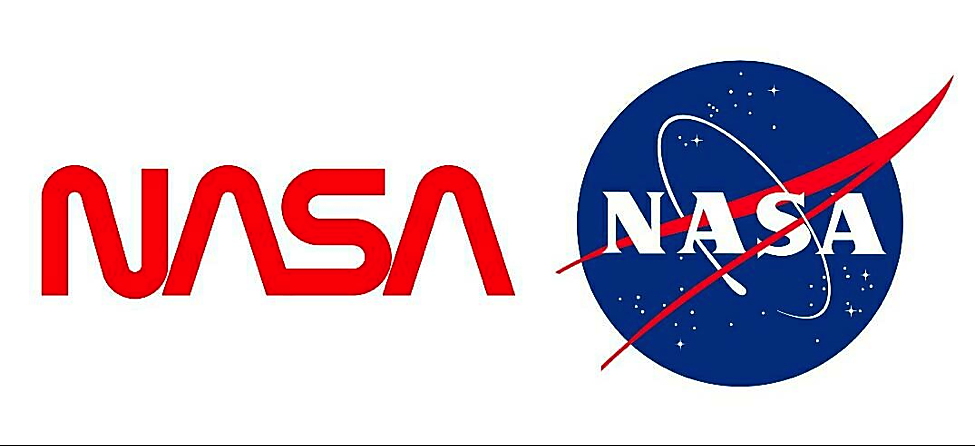 4/9
Case 2: NLF(1)-0416 Airfoil (2D)
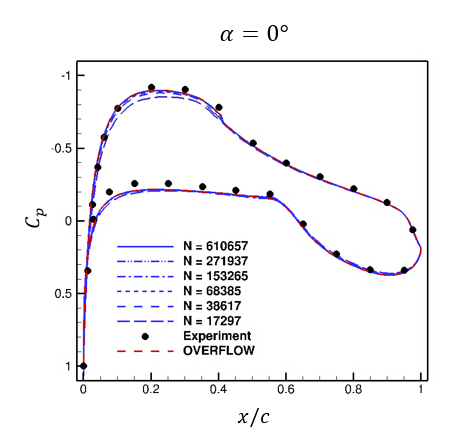 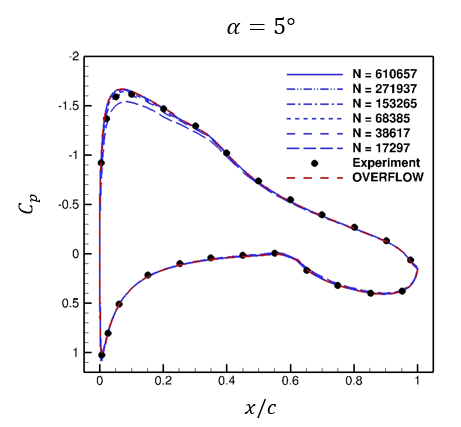 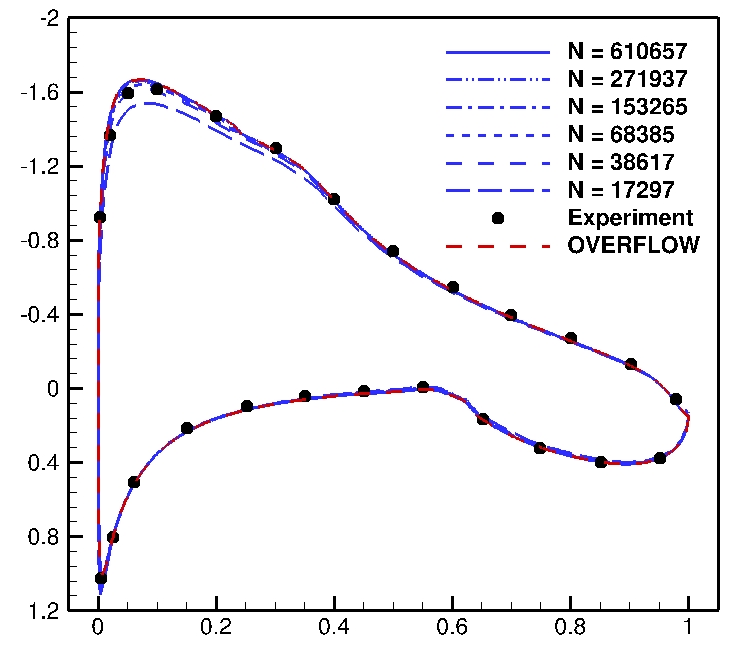 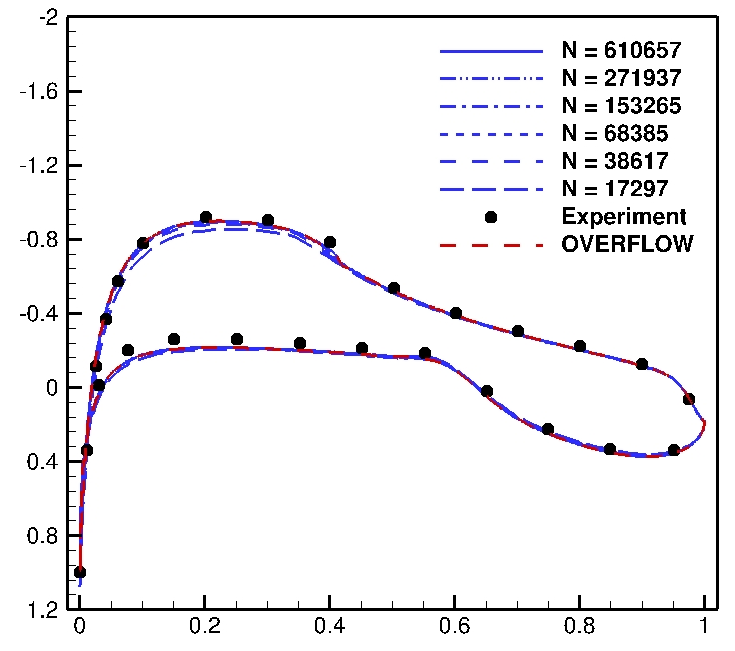 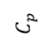 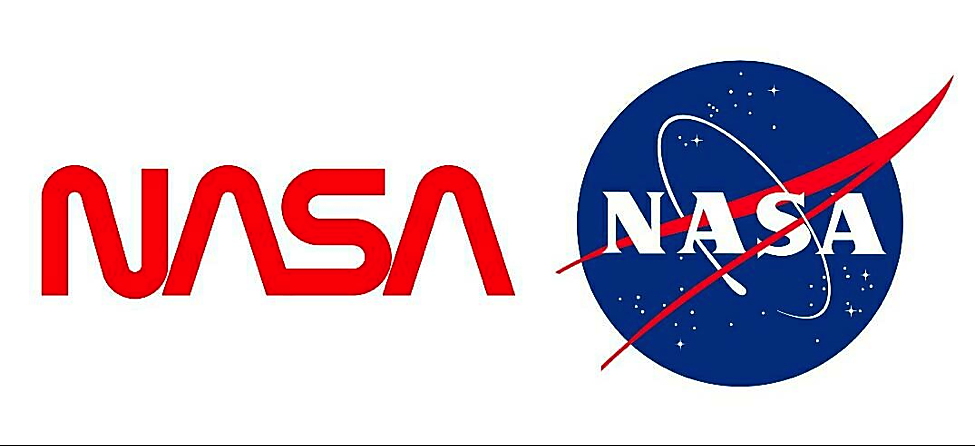 5/9
Case 2: NLF(1)-0416 Airfoil (2D)
FUN3D vs OVERFLOW (SST2003-LM2009)
Significant differences between SST2003 and SST-V-2003
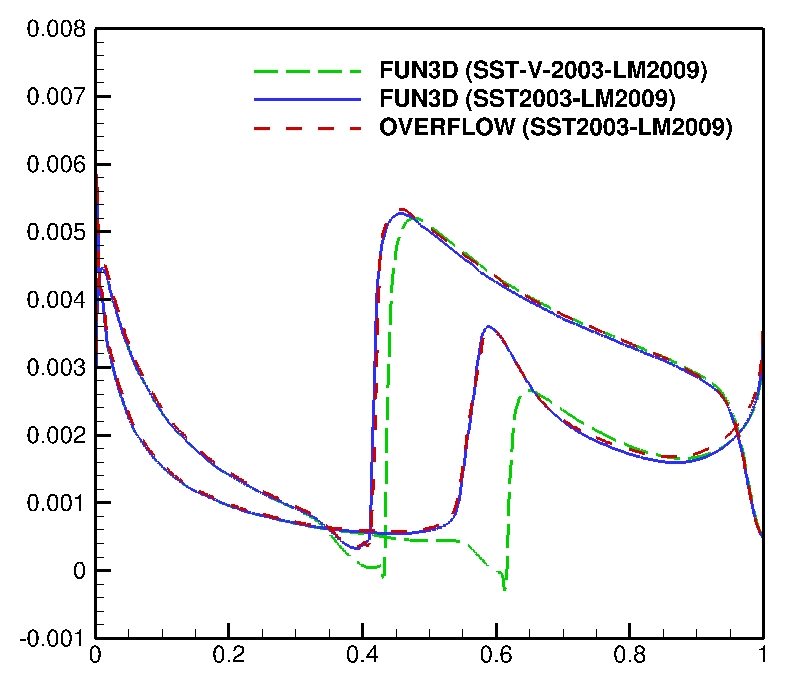 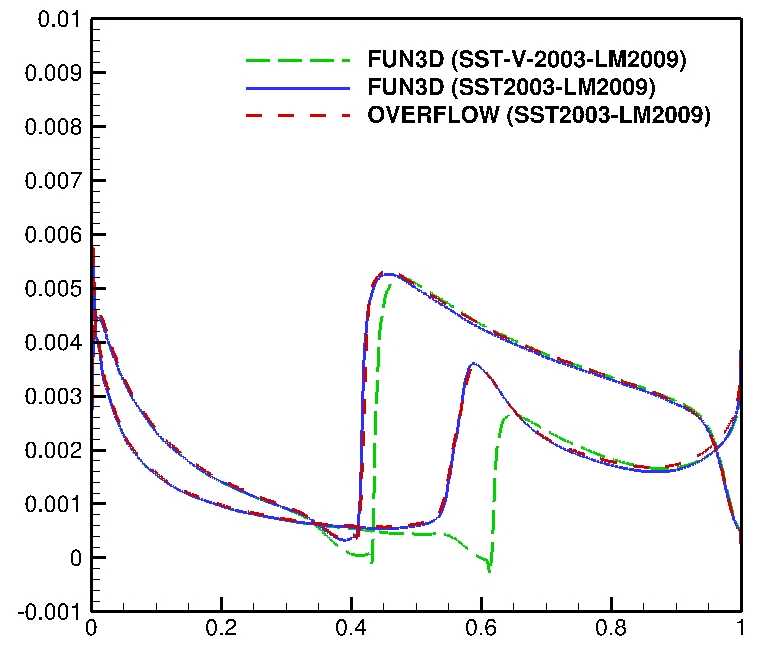 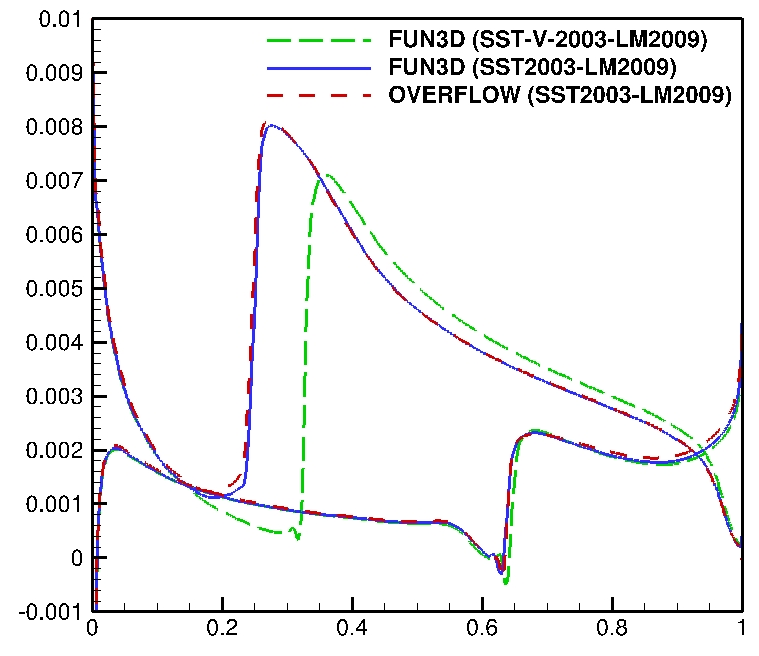 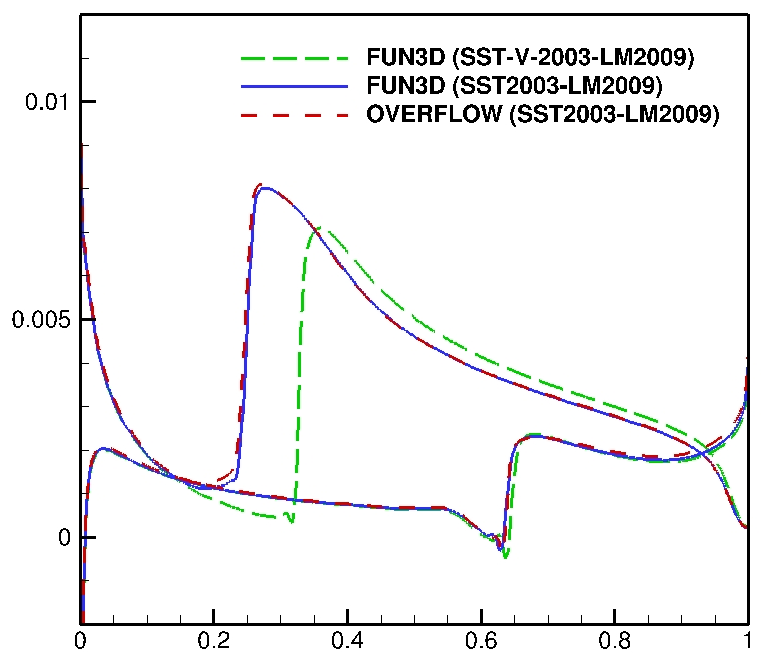 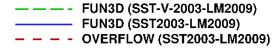 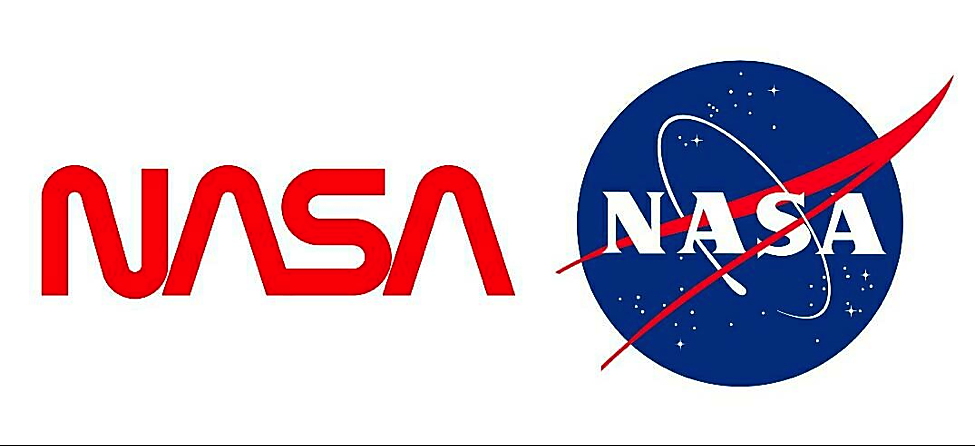 6/9
Case 3: 6:1 Prolate Spheroid (3D)
SST-V-2003-LM2009
SST2003-LM2009
SST-V-1994-LM2009
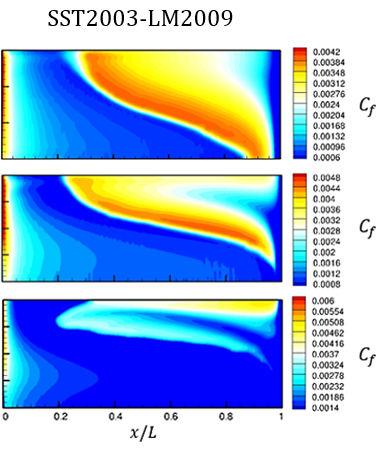 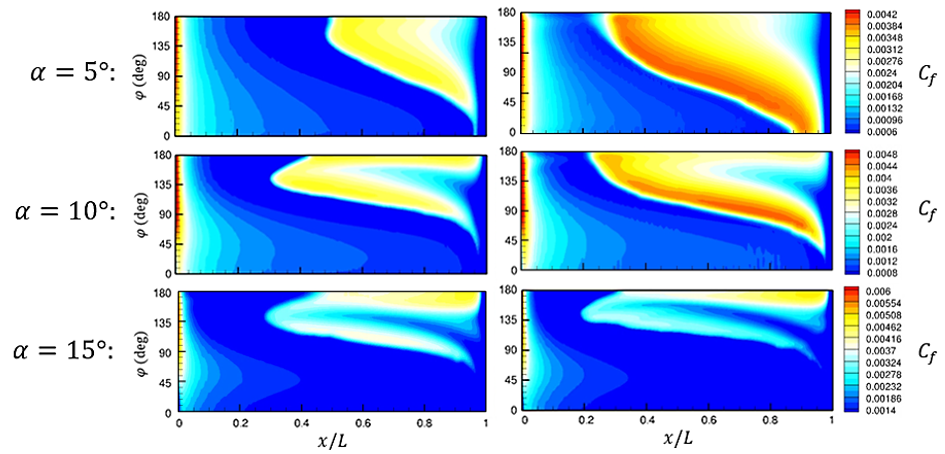 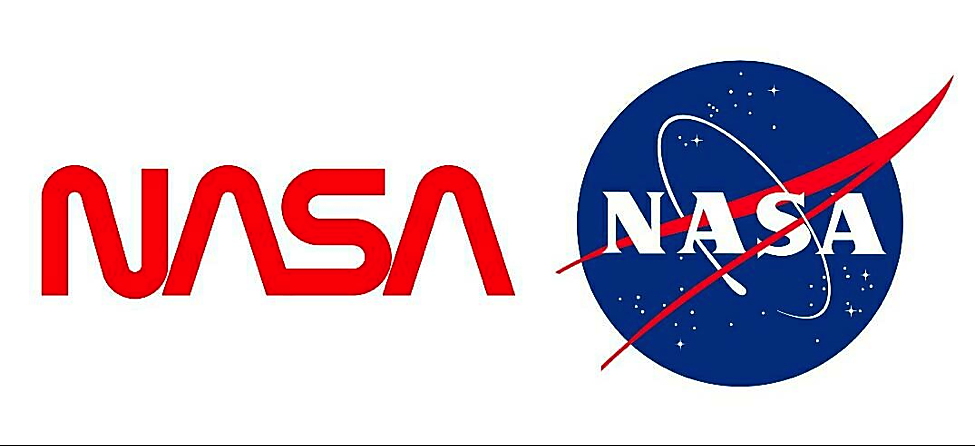 7/9
Case 3: 6:1 Prolate Spheroid (3D)
SST-V-2003-LM2015
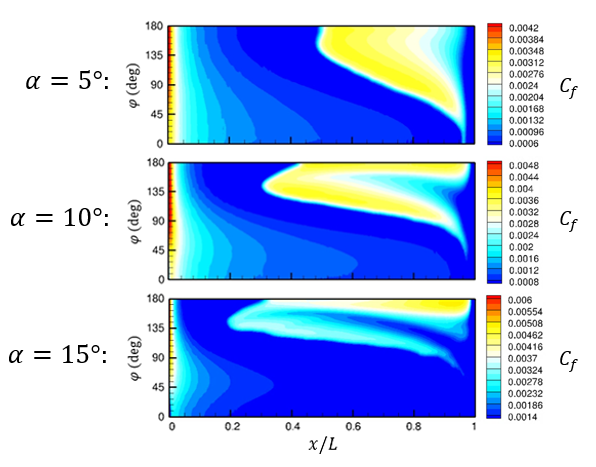 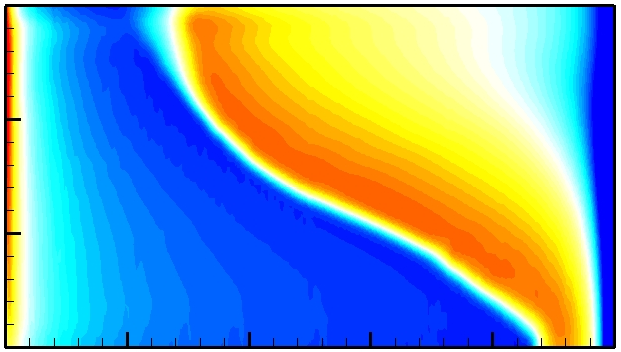 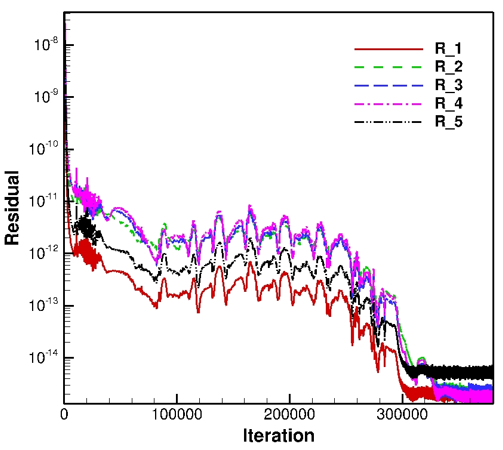 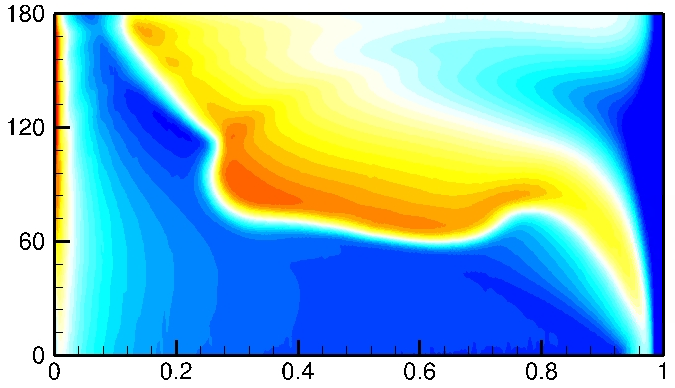 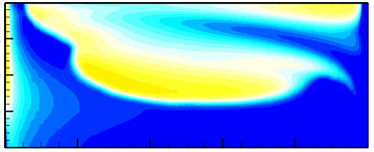 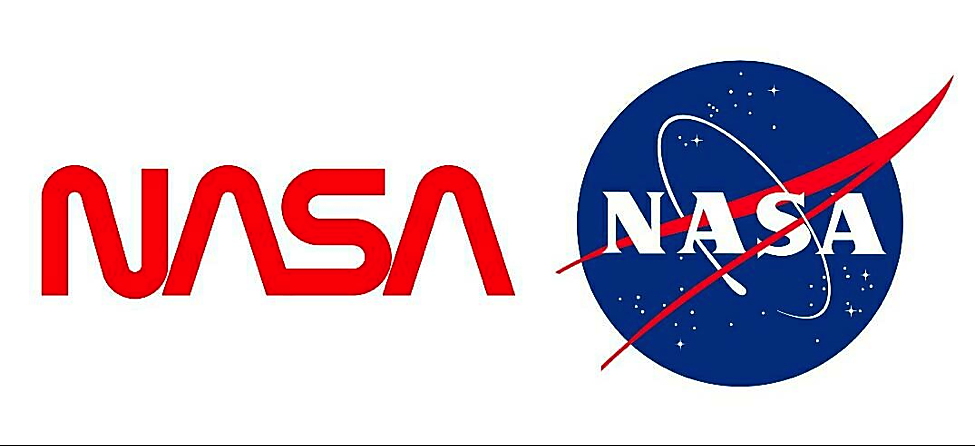 8/9
Summary and Future Work
Successfully implemented SST2003-LM2015 transition model into FUN3D
Also updated LM2009 transition model

FUN3D and OVERFLOW codes produced similar flat-plate and NLF(1)-0416 airfoil results using the Langtry-Menter transition models

Transition location changes whether SST-V-2003 or SST2003 is used as the turbulence model for the NLF(1)-0416 airfoil

Differences between SST-V-1994 and SST-V-2003 for 6:1 prolate spheroid

Create finer grids and obtain convergence for the CRM-NLF with FUN3D

Implement SST2003-LM2009-CFHE transition model into FUN3D
Local helicity approach of (Grabe et al. 2018)

Continue progress with unstructured grid adaption techniques using the sketch-to-solution code developed by (Park 2008)
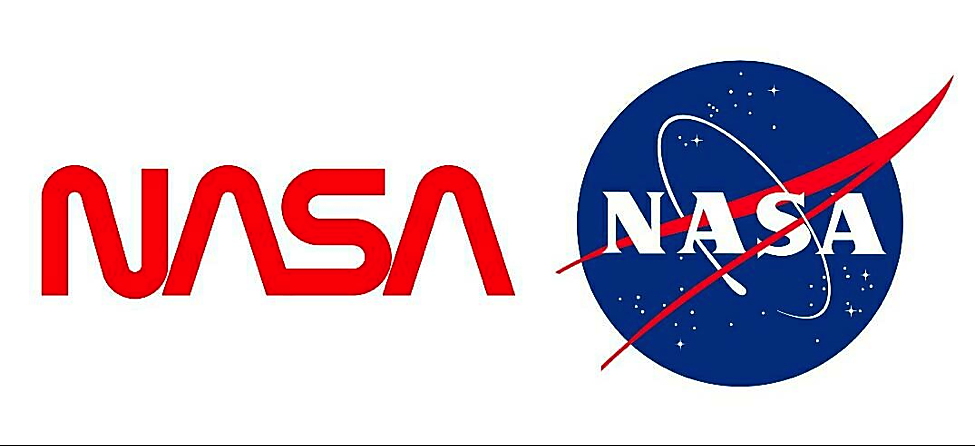 9/9